СМЫСЛОВОЕ ЧТЕНИЕ 
В НАЧАЛЬНОЙ ШКОЛЕ
Образование есть то, что остаётся, когда всё выученное  забывается.
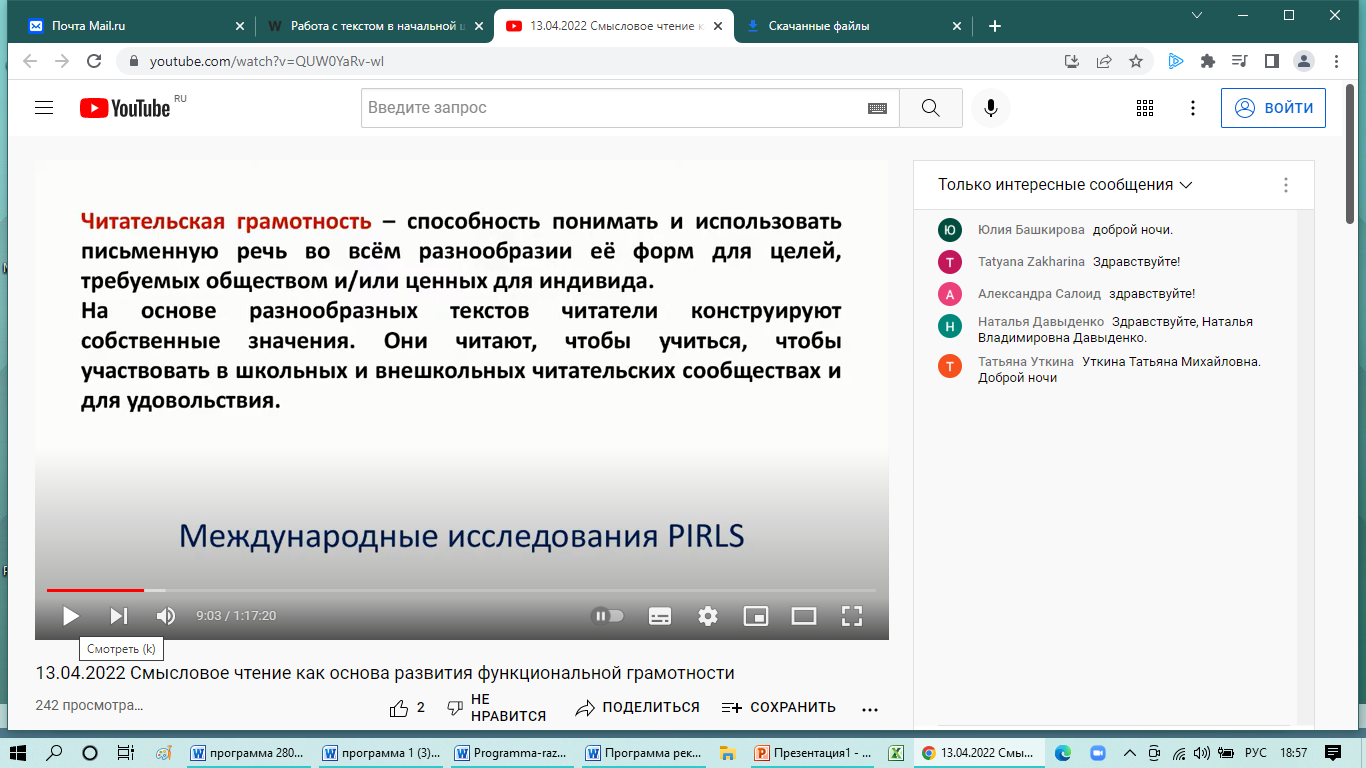 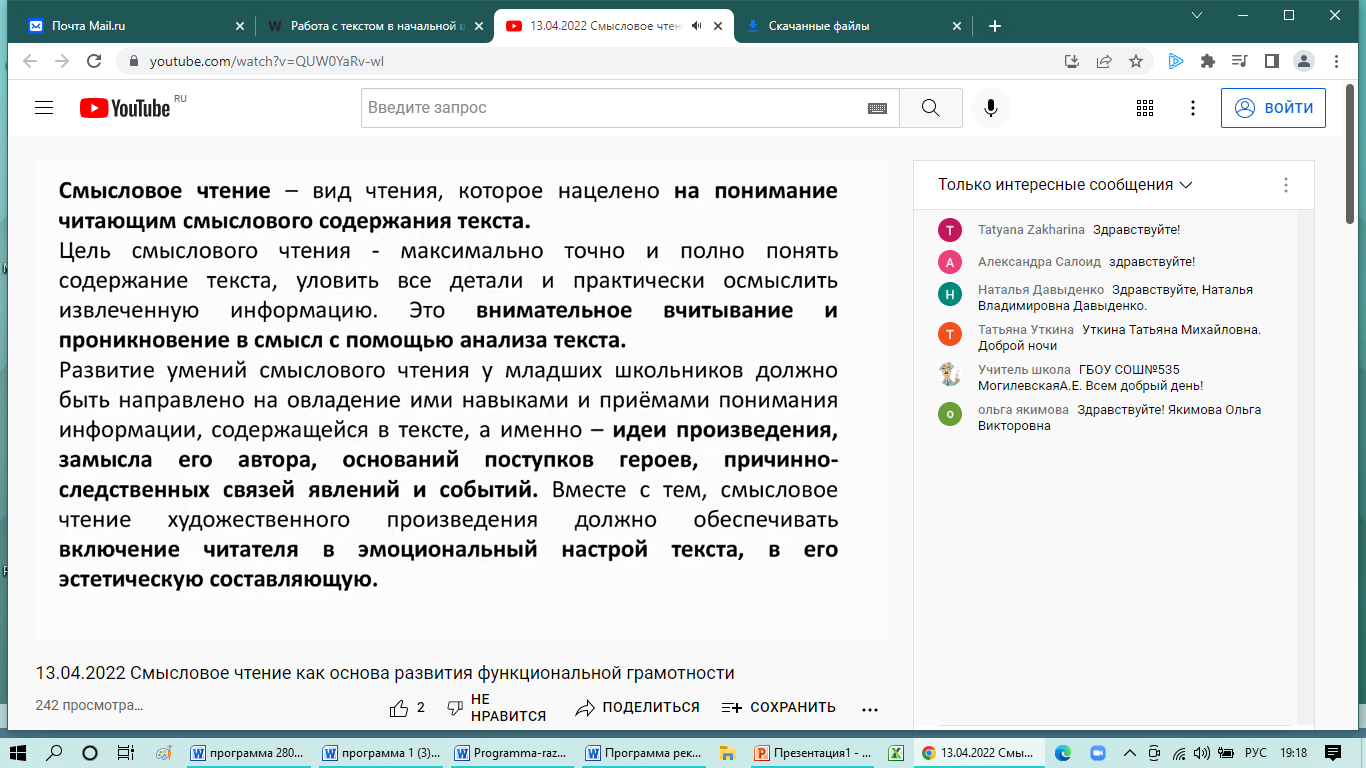 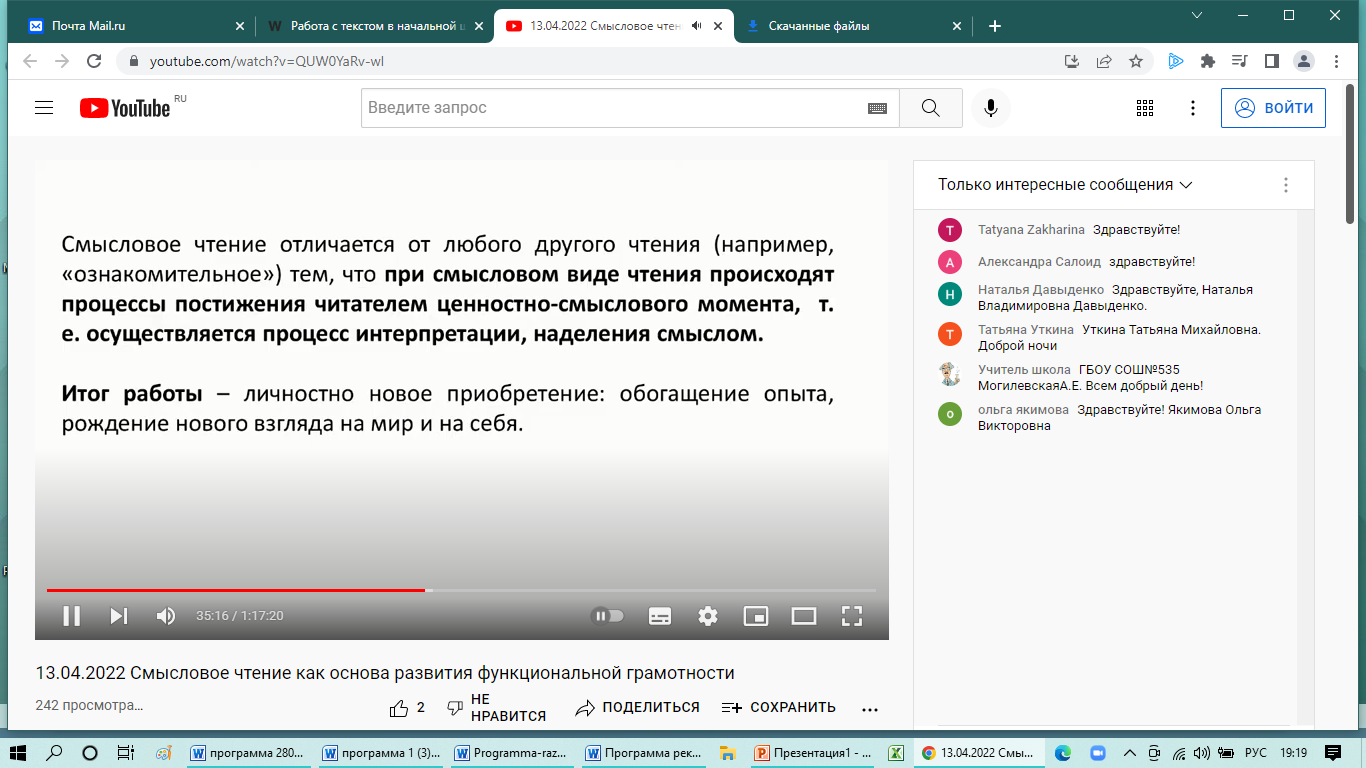 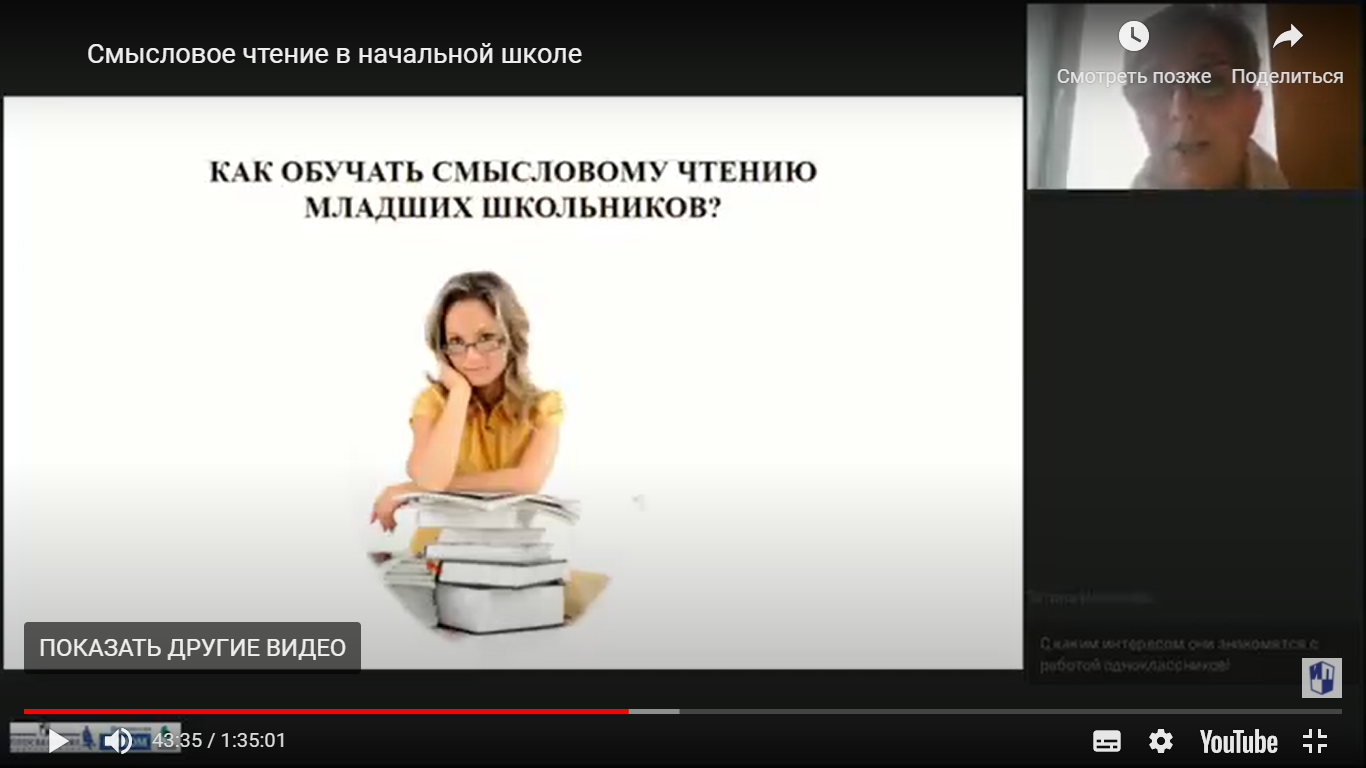 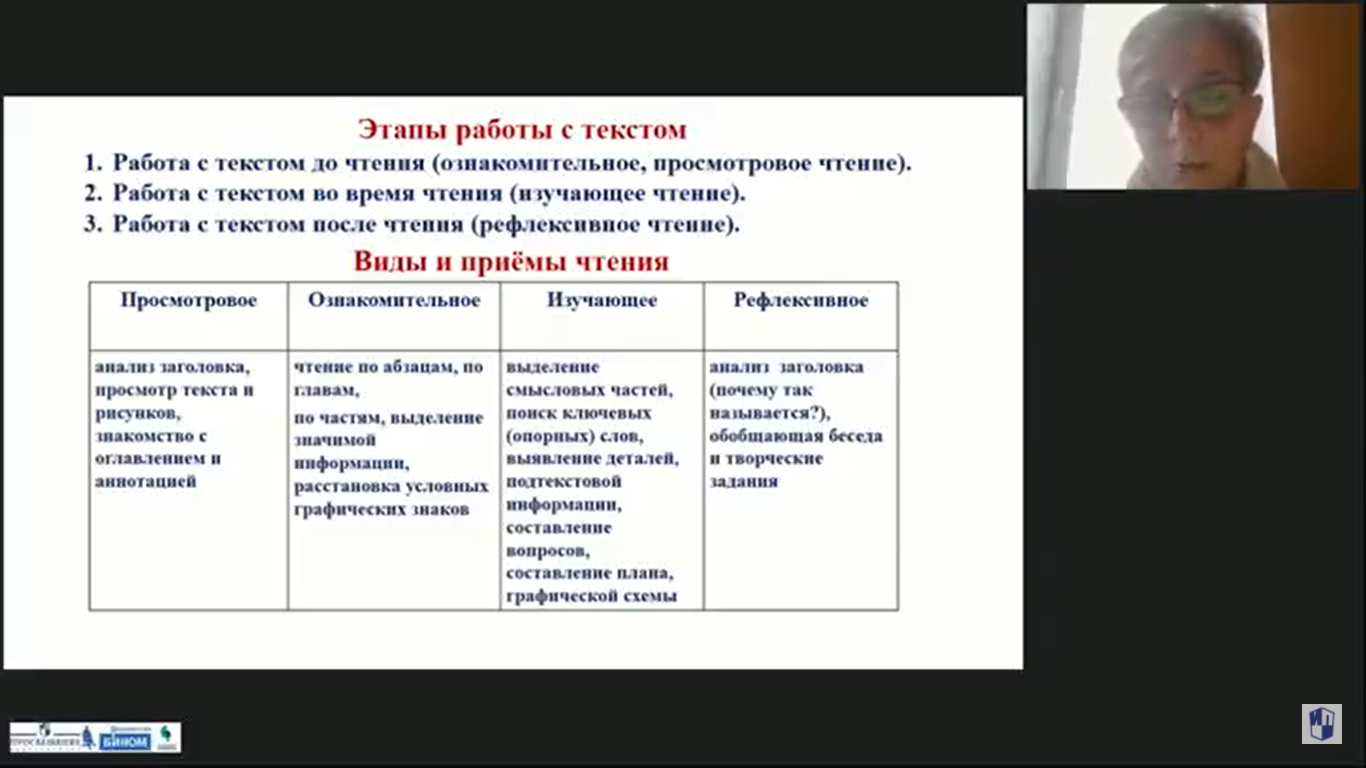 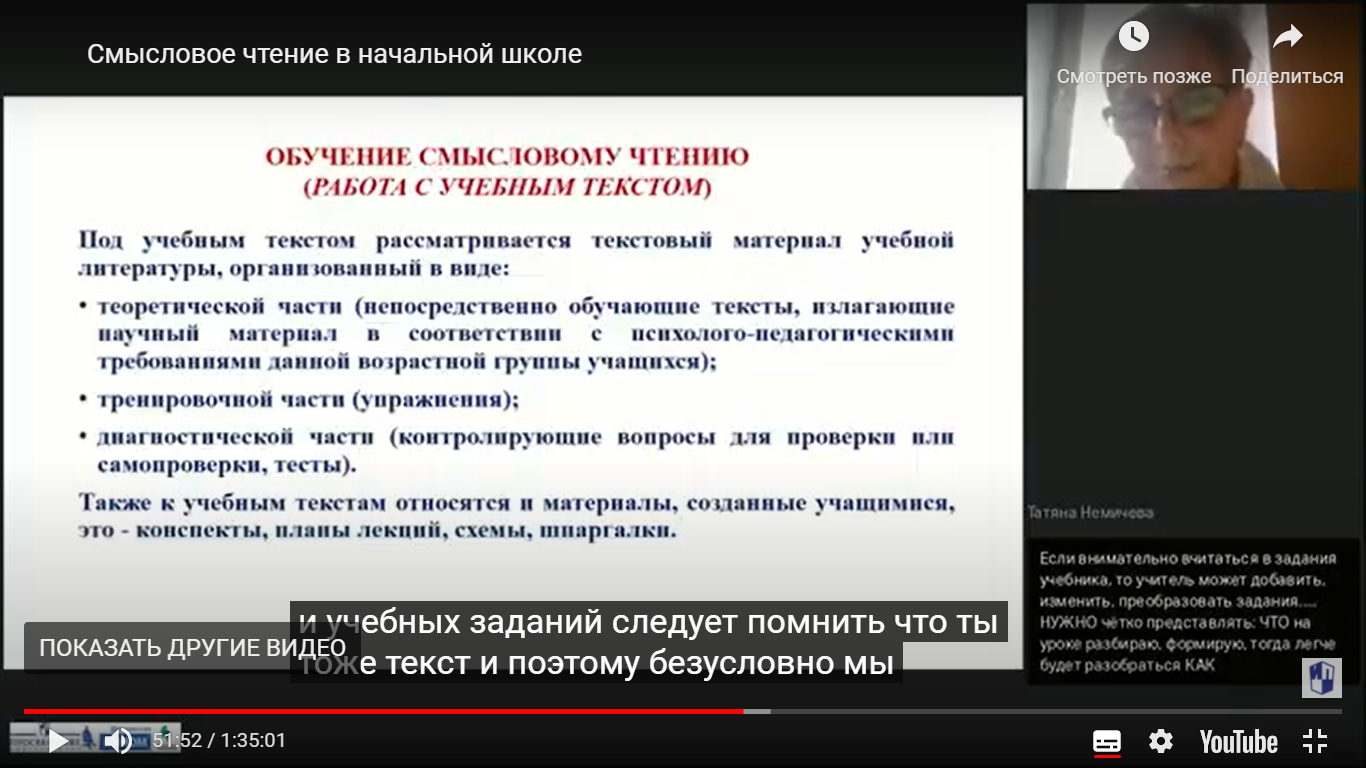 ОБУЧЕНИЕ СМЫСЛОВОМУ ЧТЕНИЮ
(Работа с научно-познавательным текстом 2 класс)
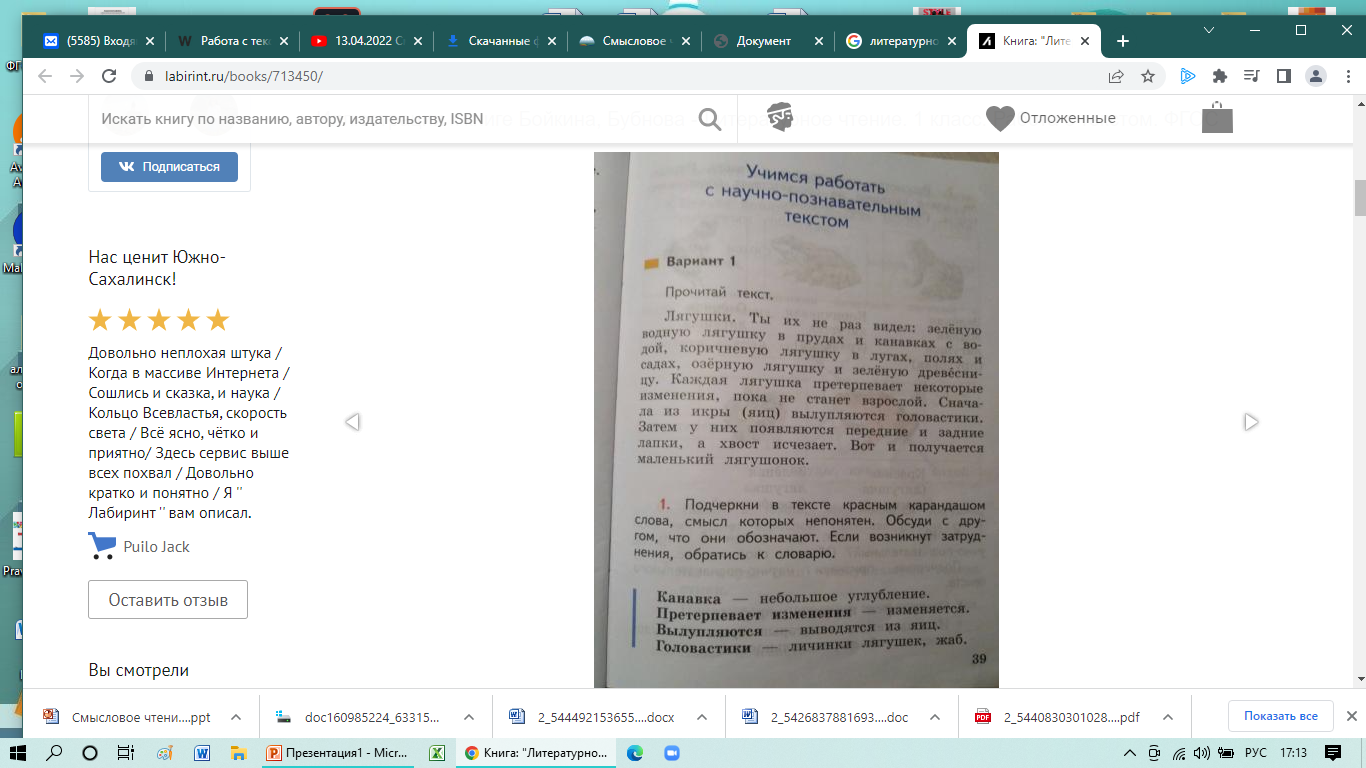 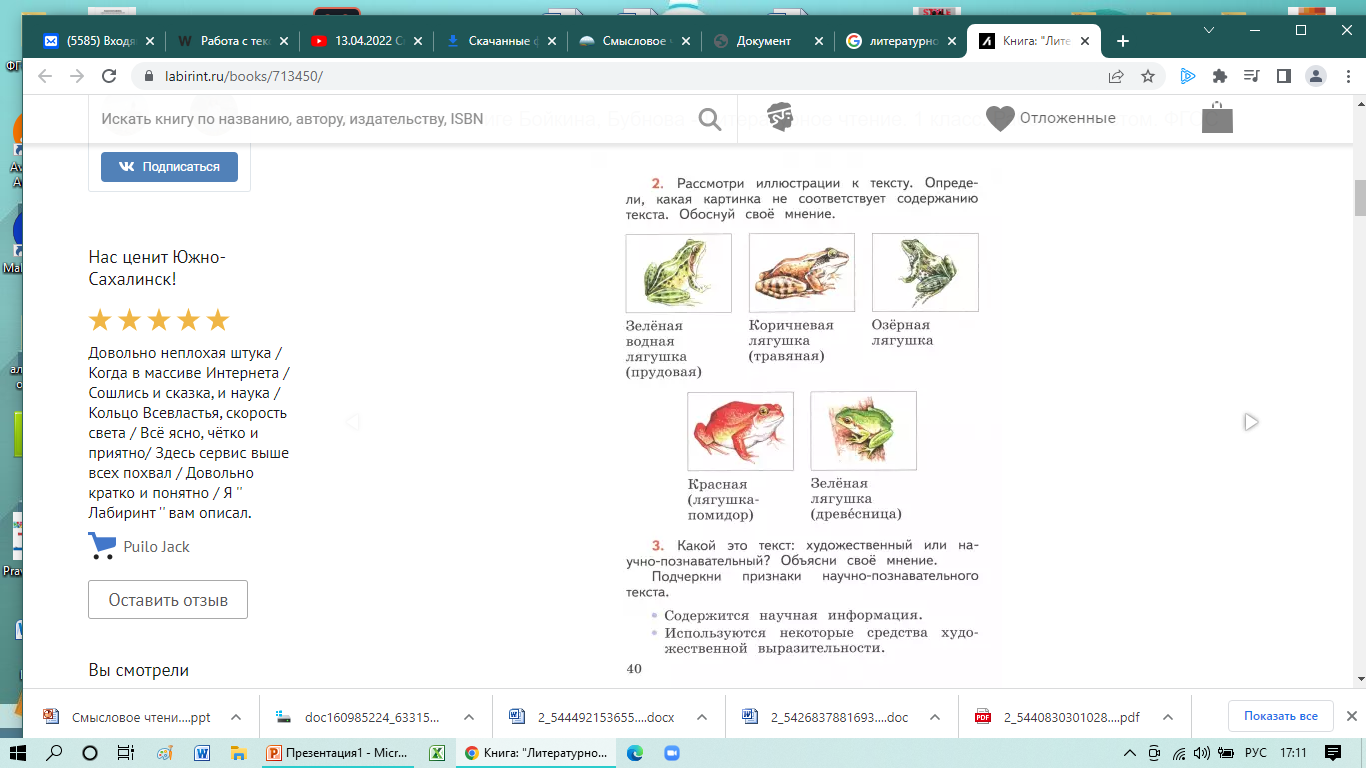 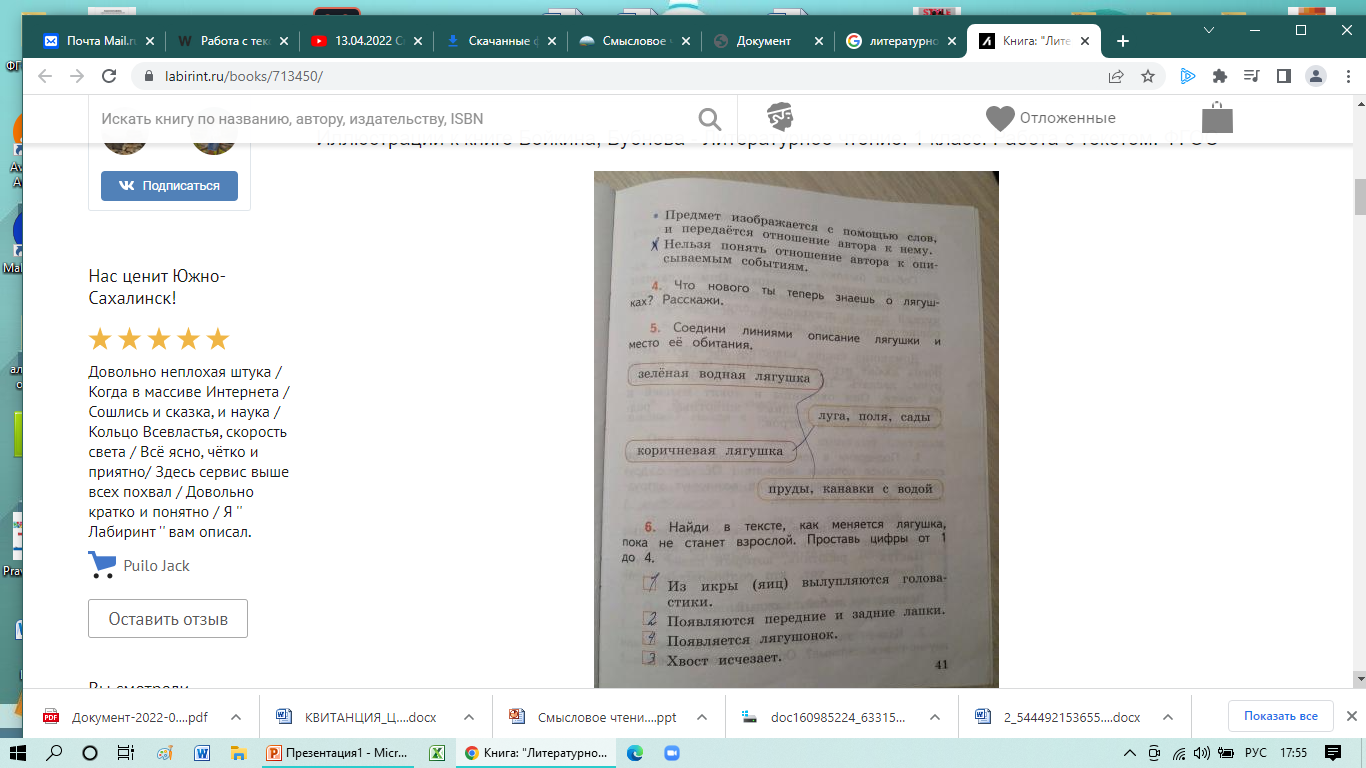 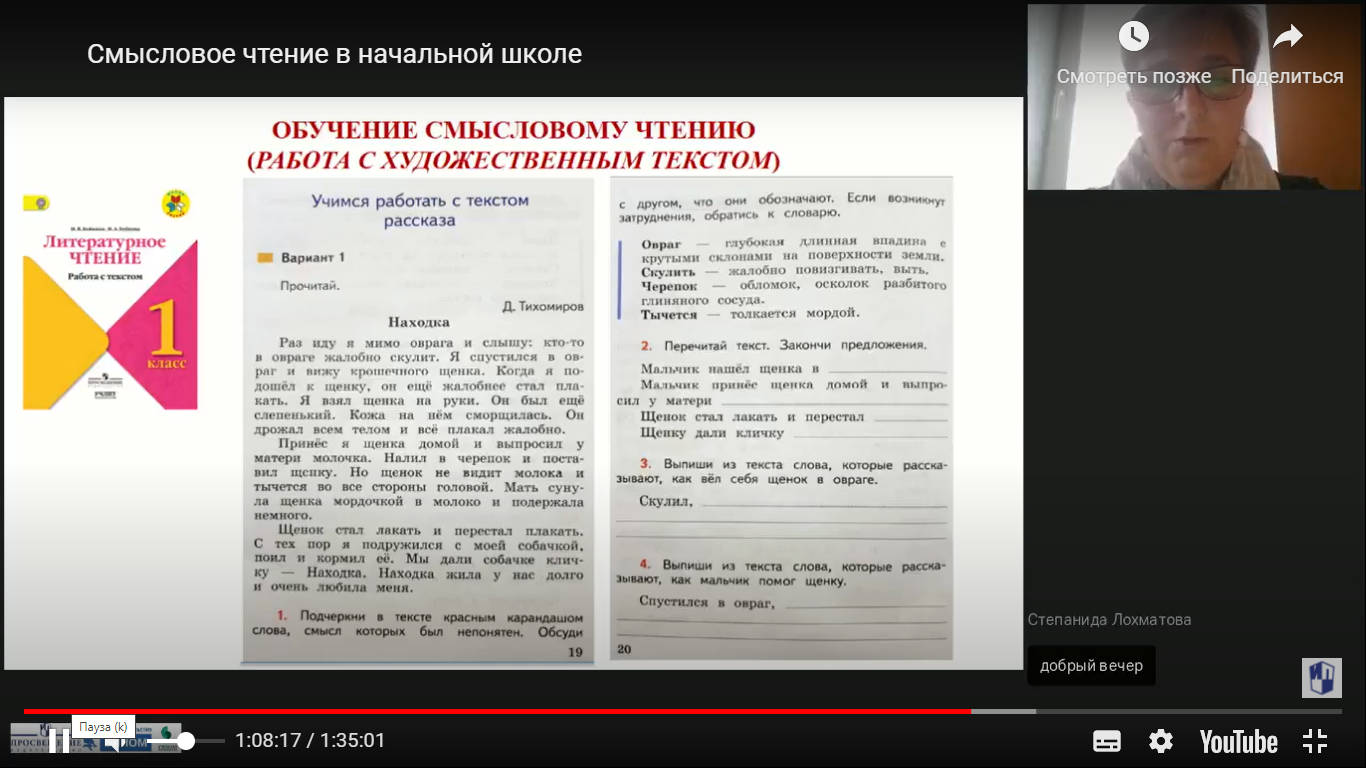 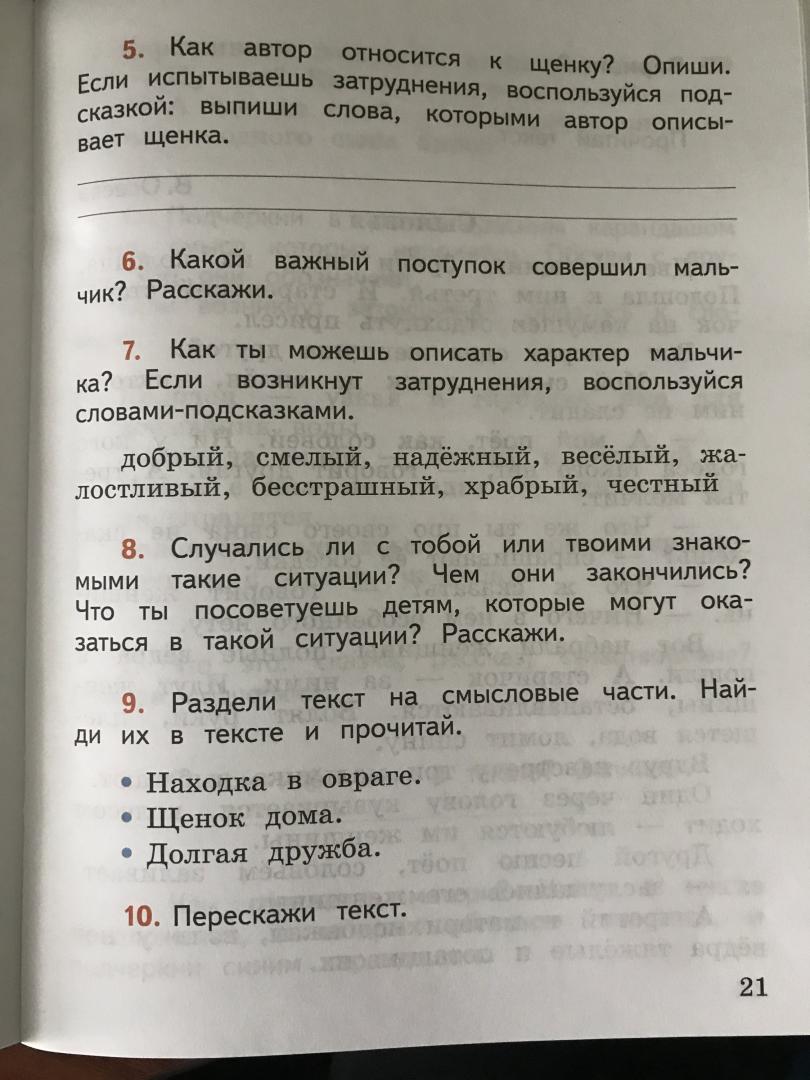 УЧИМСЯ РАБОТАТЬ С ТЕКСТОМ
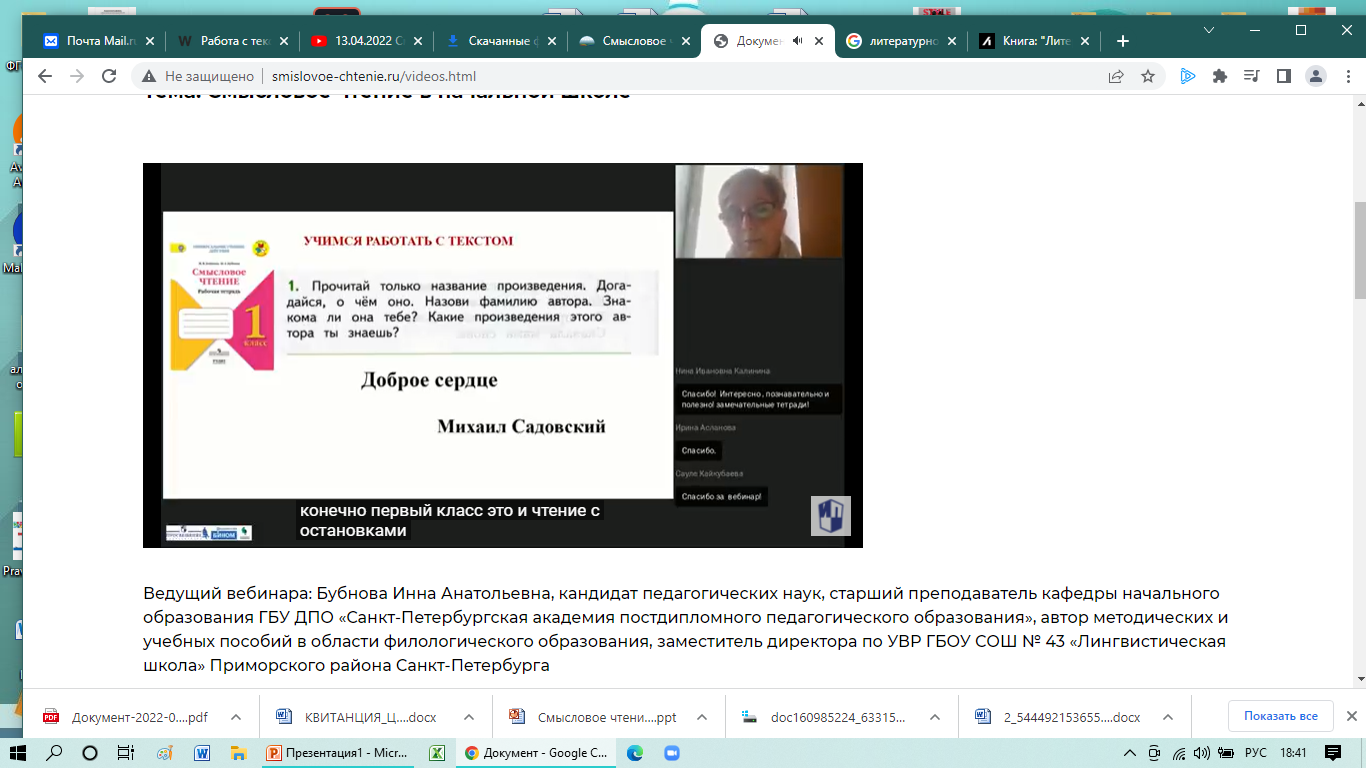 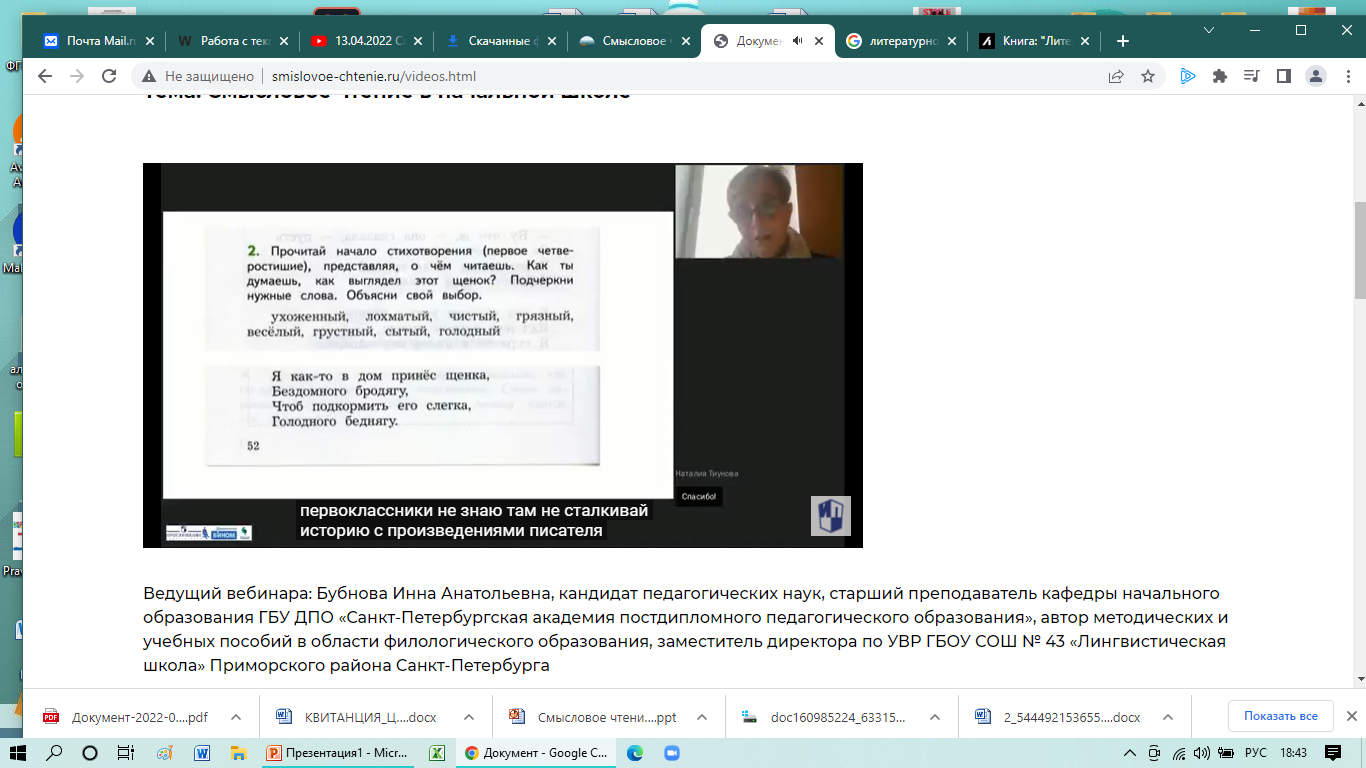 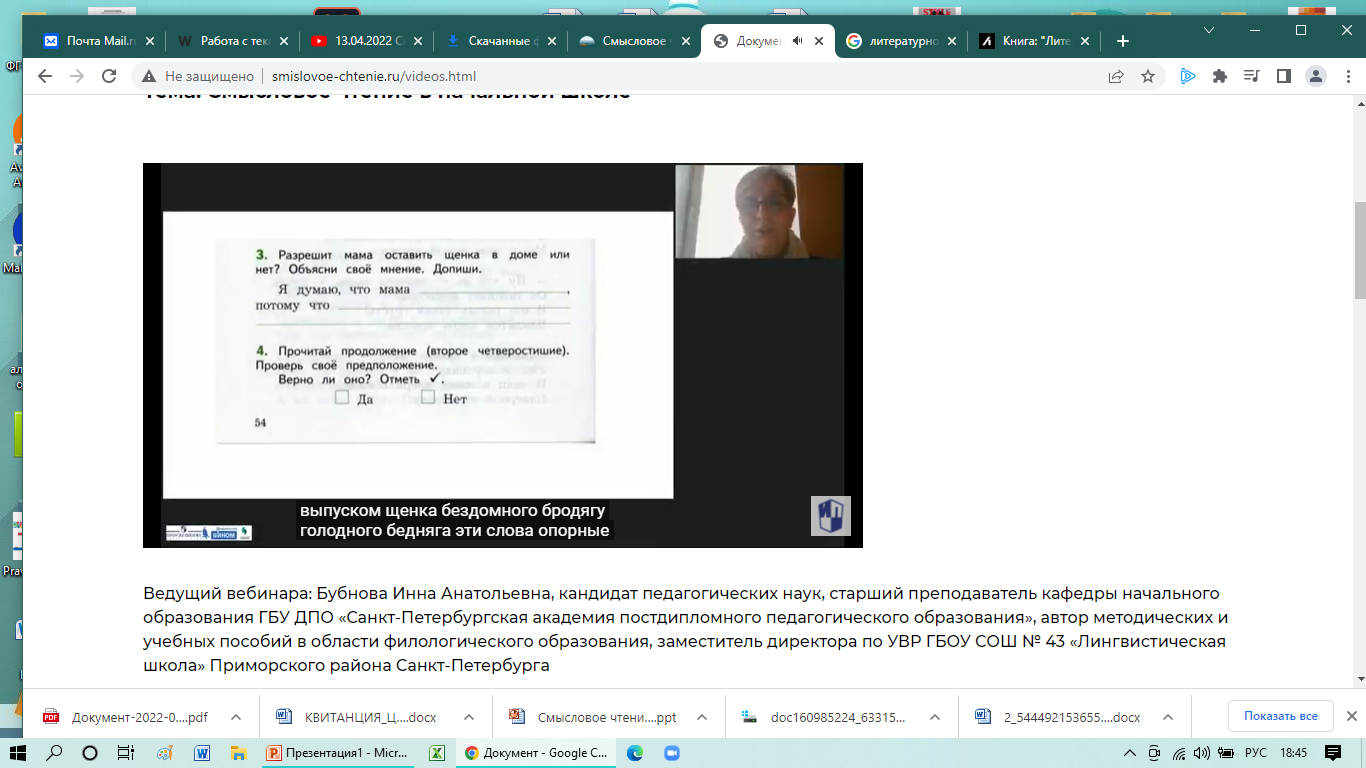 - 


Ну, что ж сказала мама, - пусть
он поживёт немножко,
в глазах его такая грусть!
Найдётся супа ложка...
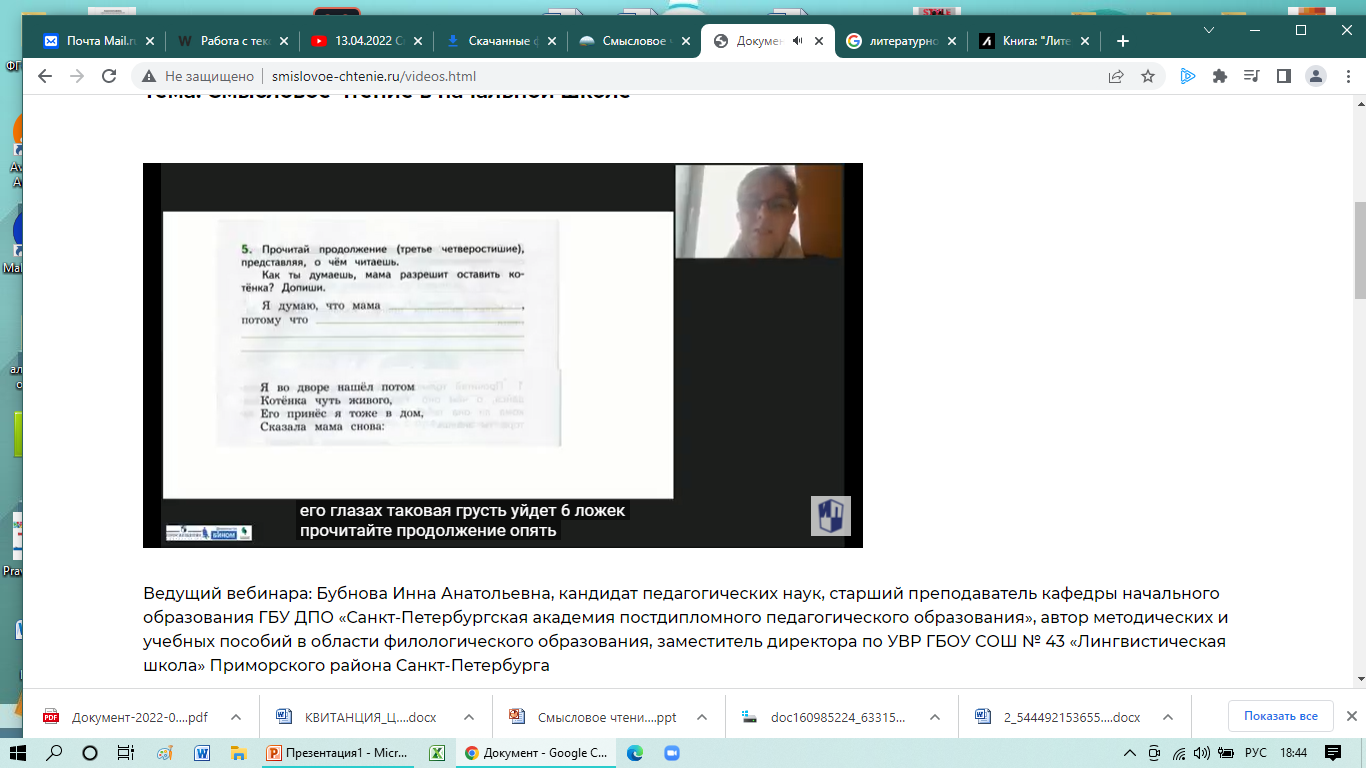 - Ну, что ж, - она сказала, - пустьон поживёт немножко,в глазах его такая грусть!Найдётся каши ложка...
7. Как, по-твоему, будут развиваться события дальше? Кого ещё может принести герой стихотворения? Что сделает мама? Допиши предложения.
  Мальчик принесёт _________________________ 
__________________________________________ 
 Мальчик никого больше не принесёт домой, потому что___________ 
___________________________________________________________ 

Мама _______________________________________________
8. Прочитай стихотворение полностью. Проверь свои предположения.
Верны ли они? ____________________________________ 

Каких животных принёс мальчик домой? Запиши.___________________________________________
Я под гнездом нашёл птенца,Над ним вороны вились,Я спрятал в шапку сорванца,Мы с ним домой явились.
    - Ну, что ж, - сказала мама, - пусть     он поживёт немножко,     в глазах его такая грусть!     Найдётся хлеба крошка...
Однажды я принёс ежа,Ужа и черепаху,И Заяц в нашу дверь вбежал,Наверное, со страху.
      Сказала мама: - Пусть живут      в квартире так чудесно,      а если потесниться,      тут и нам найдётся место!
9. Что ты можешь сказать о мальчике? Какой он? Выбери слова, которые 
помогут тебе описать характер мальчика. Подчеркни.
   сильный, смелый, добрый, отзывчивый, аккуратный, внимательный, великодушный, честный, чуткий

10. Почему мама приняла и других животных ? Какие слова помогут рассказать о ней? Подчеркни.
   добрая, добренькая, добродушная, радостная, весёлая, понятливая, щедрая, умная, хитрая, честная, смелая

11. Подумай, какое настроение создаёт стихотворение. Запиши. Продолжи нужное предложение.
   Радостное, потому что______________________________________ 
   Грустное, потому  что_______________________________________ 

12. Нарисуй иллюстрацию к этому стихотворению. Подпиши свой рисунок.
Дети играли в парке.
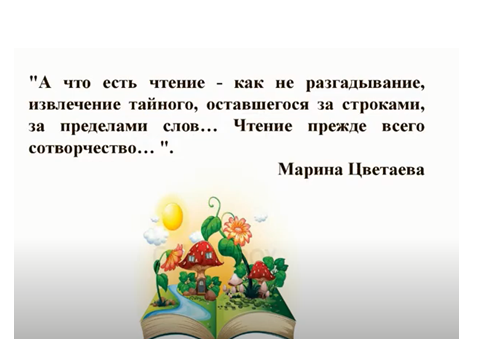 СПАСИБО ЗА ВНИМАНИЕ